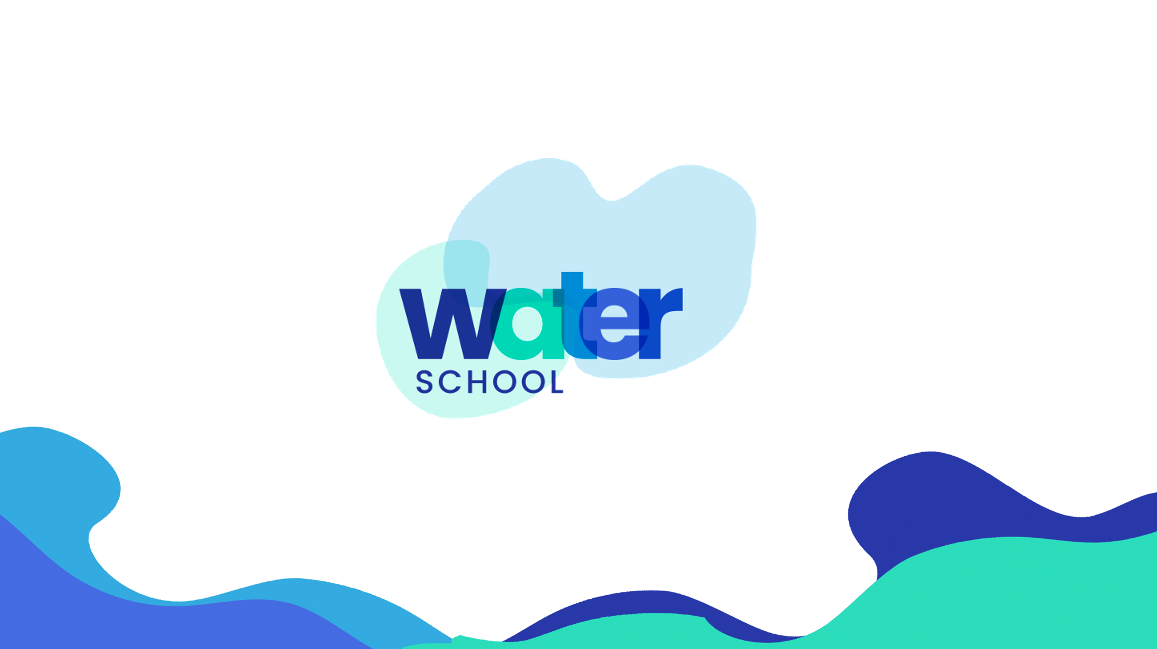 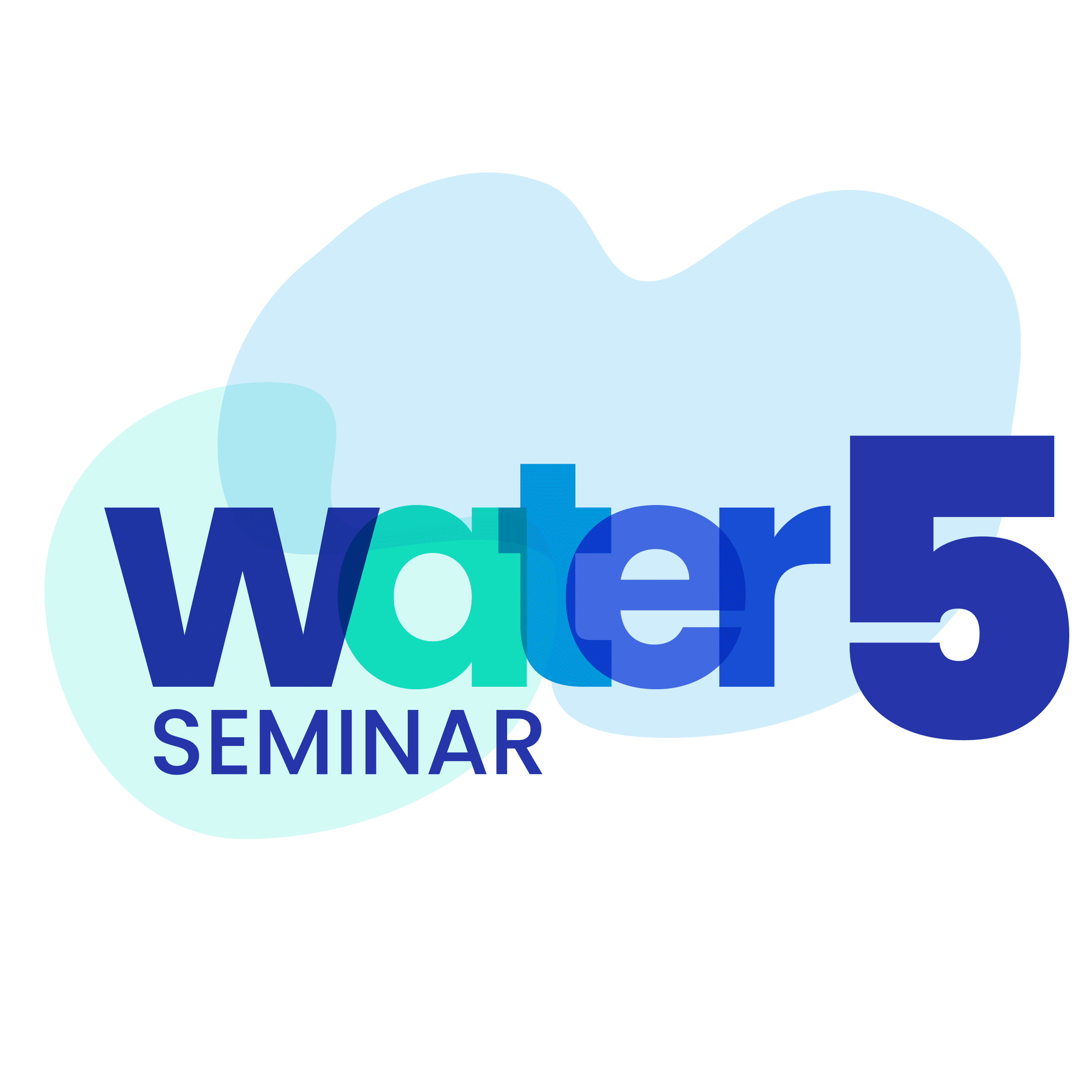 GESTIONE DELL’ACQUA: QUALI AZIONI PER PASSARE DALLA LOGICA DELL’EMERGENZAALL’ADATTAMENTO SOSTENIBILE?
Alberto Pistocchi
Bergamo, 22 marzo 2024
[Speaker Notes: Cover slide option 1. Check layout for option 2 without the banner and footer]
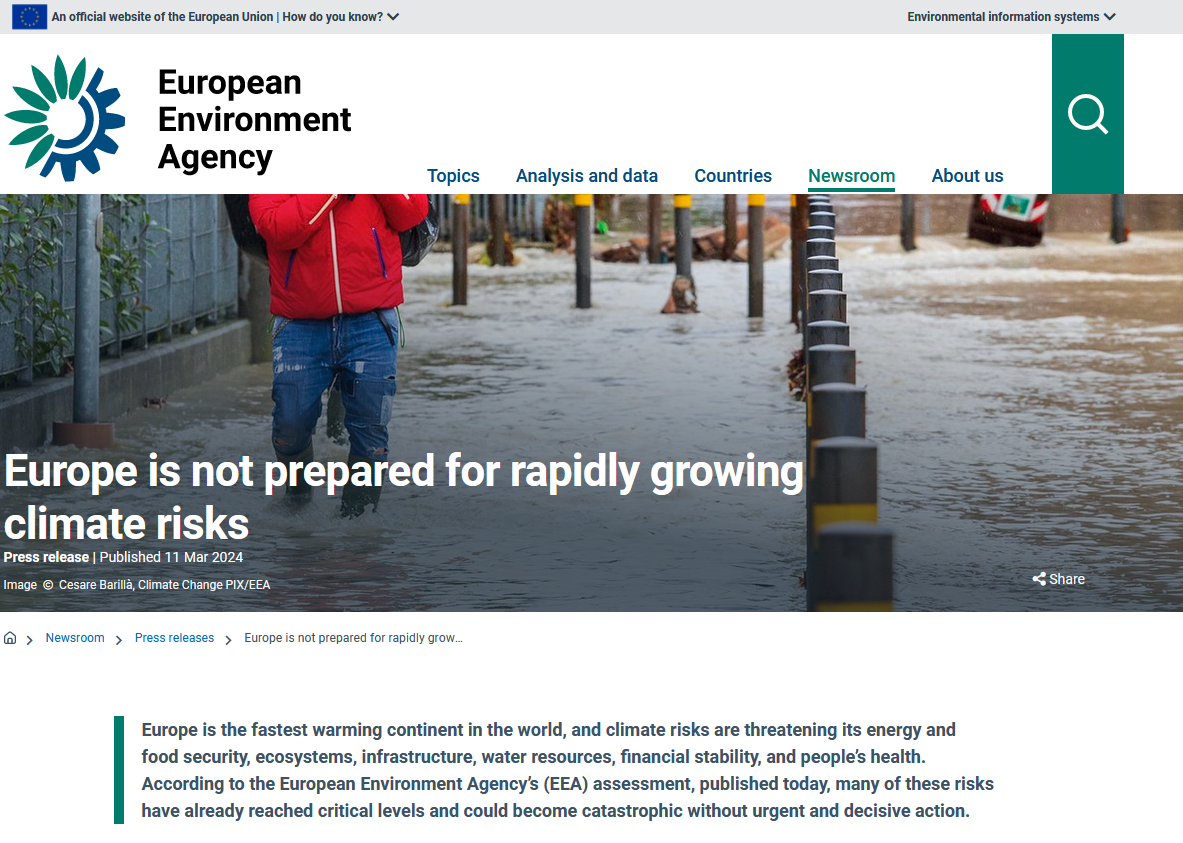 https://www.eea.europa.eu/publications/european-climate-risk-assessment
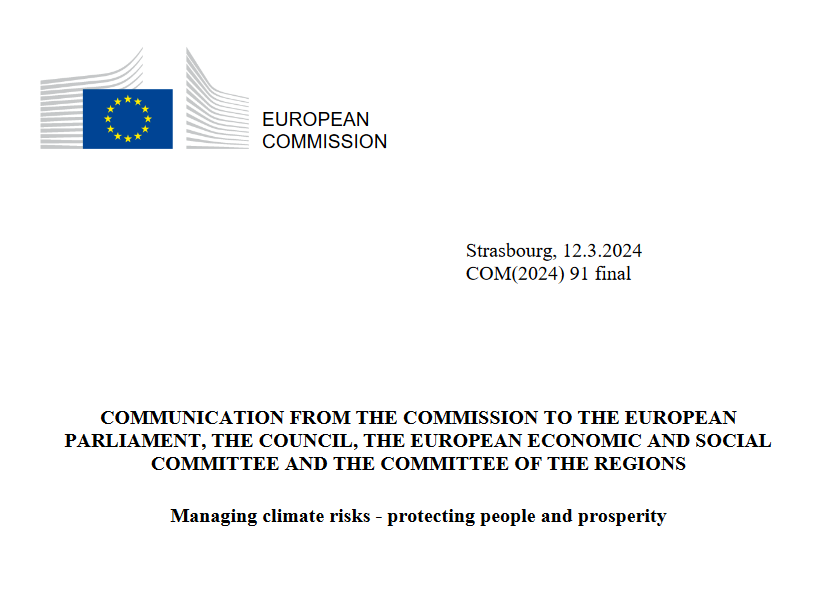 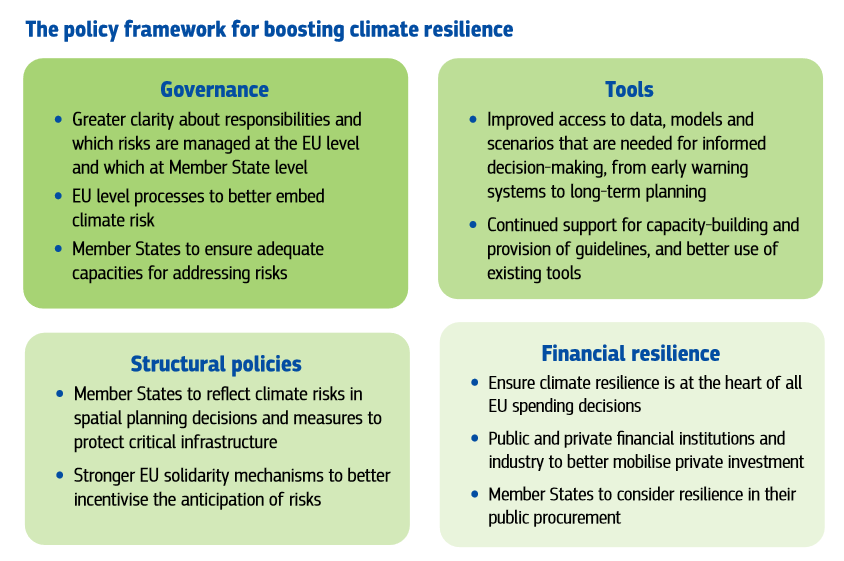 Protecting and restoring the water cycle, 

Water-smart EU economy 

Safeguarding good quality, affordable and accessible freshwater supplies to all 

crucial to ensure a water-resilient Europe. 


collective ability of more agile water use and management given the rapidly changing conditions, under more scarce supply.
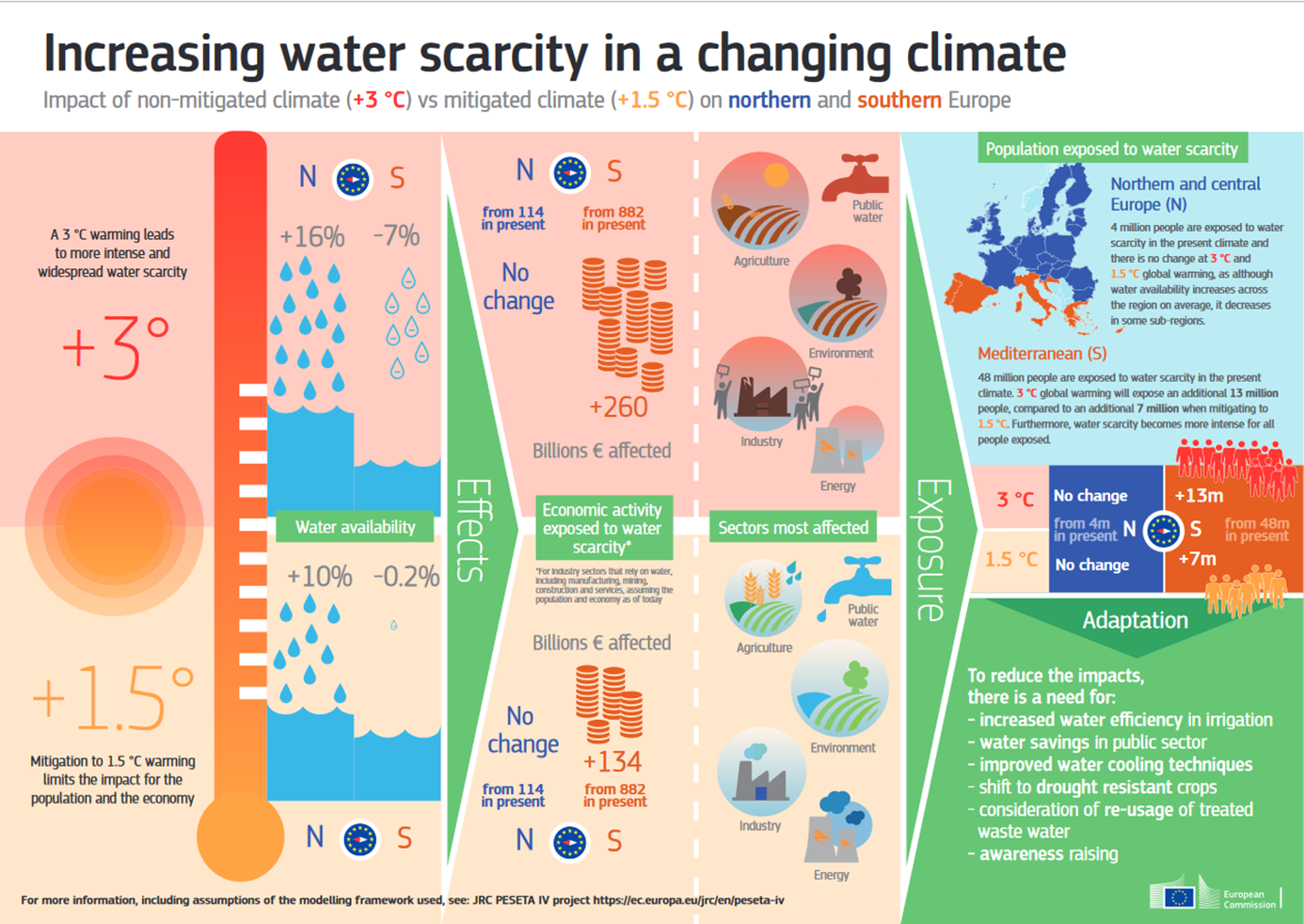 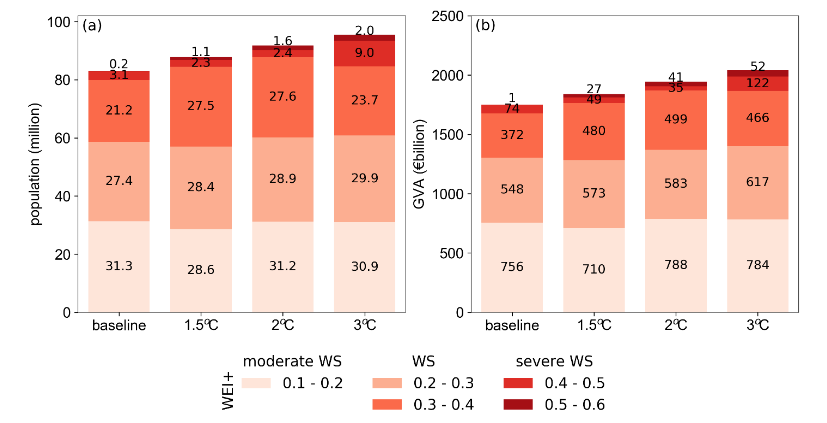 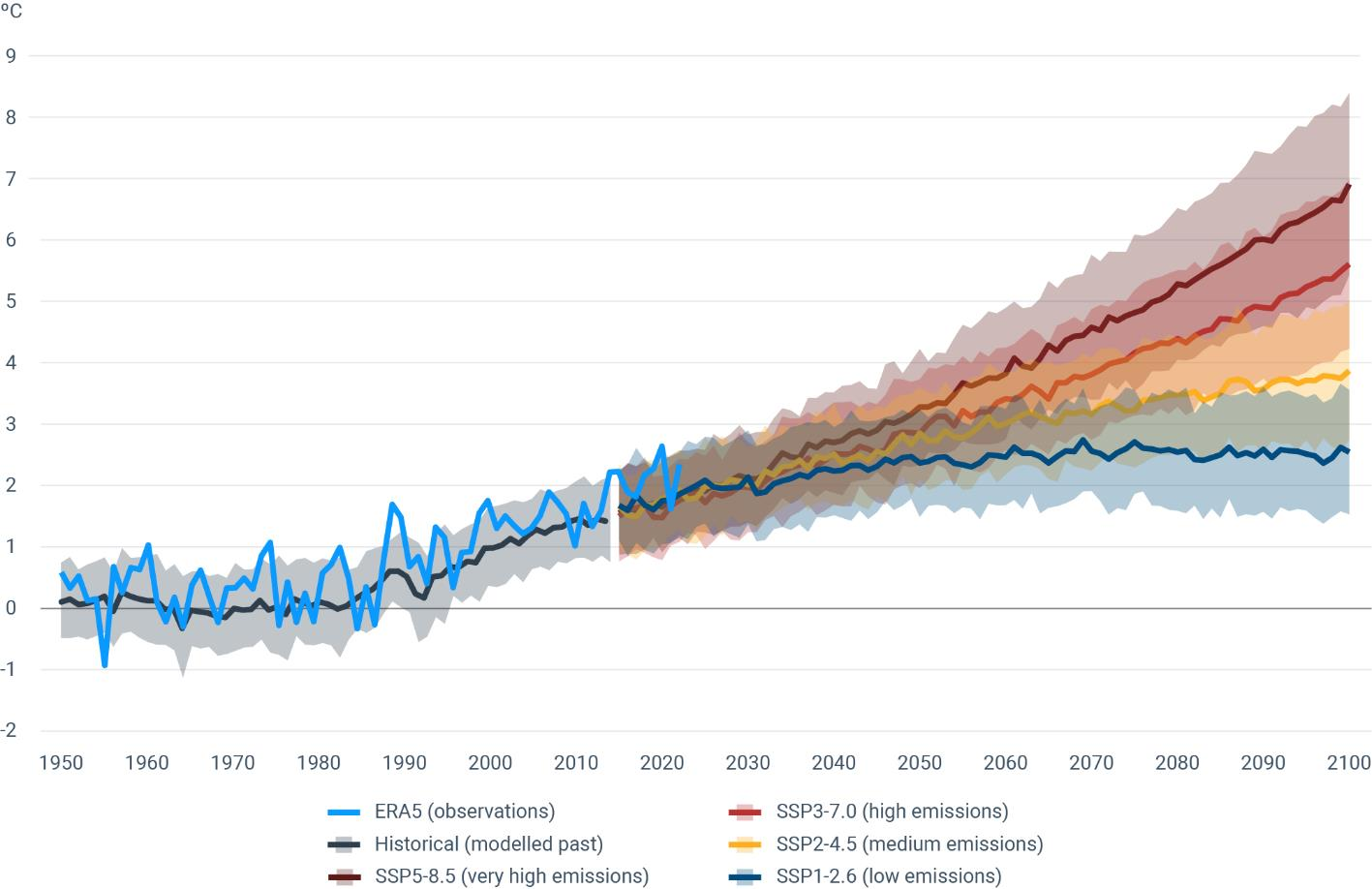 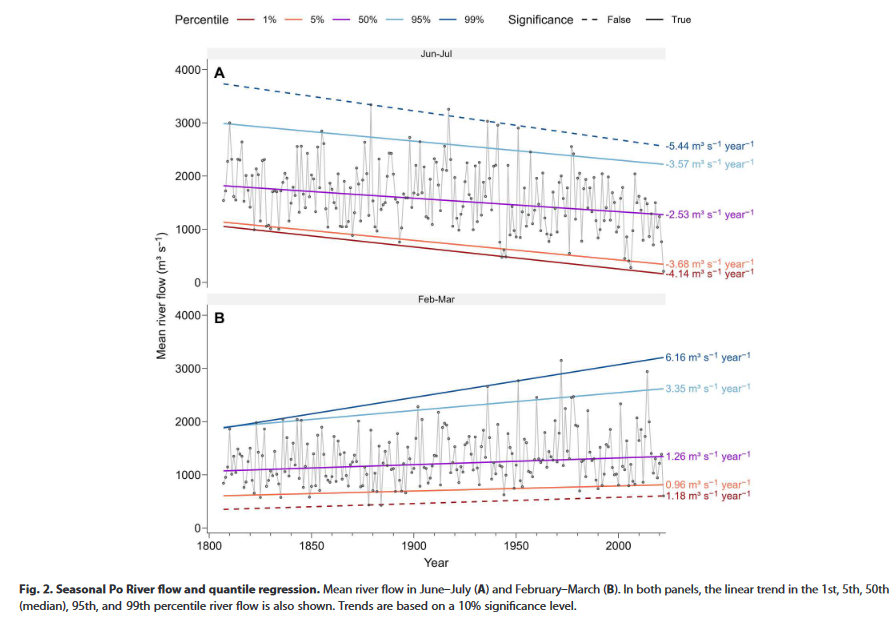 https://www.science.org/doi/epdf/10.1126/sciadv.adg8304
Transizione green: un cambiamento strutturale
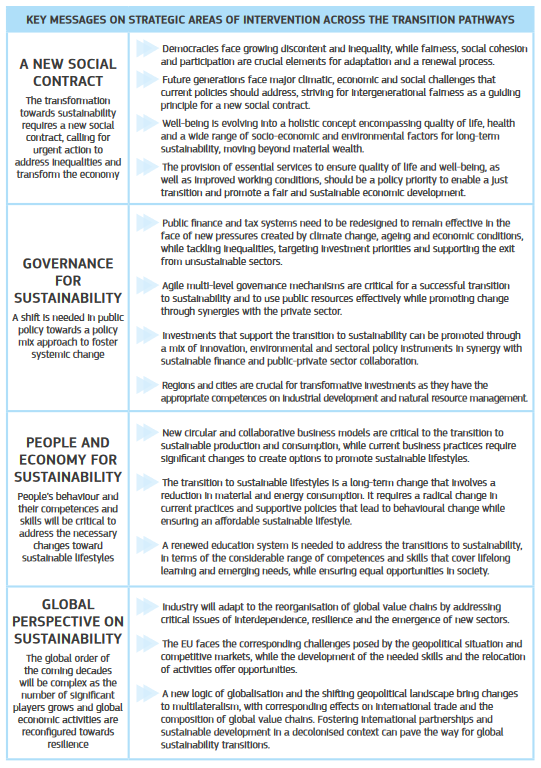 https://publications.jrc.ec.europa.eu/repository/handle/JRC133716
Quali azioni per l’adattamento sostenibile?
Alta protezione ecologica = alta protezione socioeconomica

Rendere strutturali gli interventi “di emergenza”

Adattamento = nuovi business plan
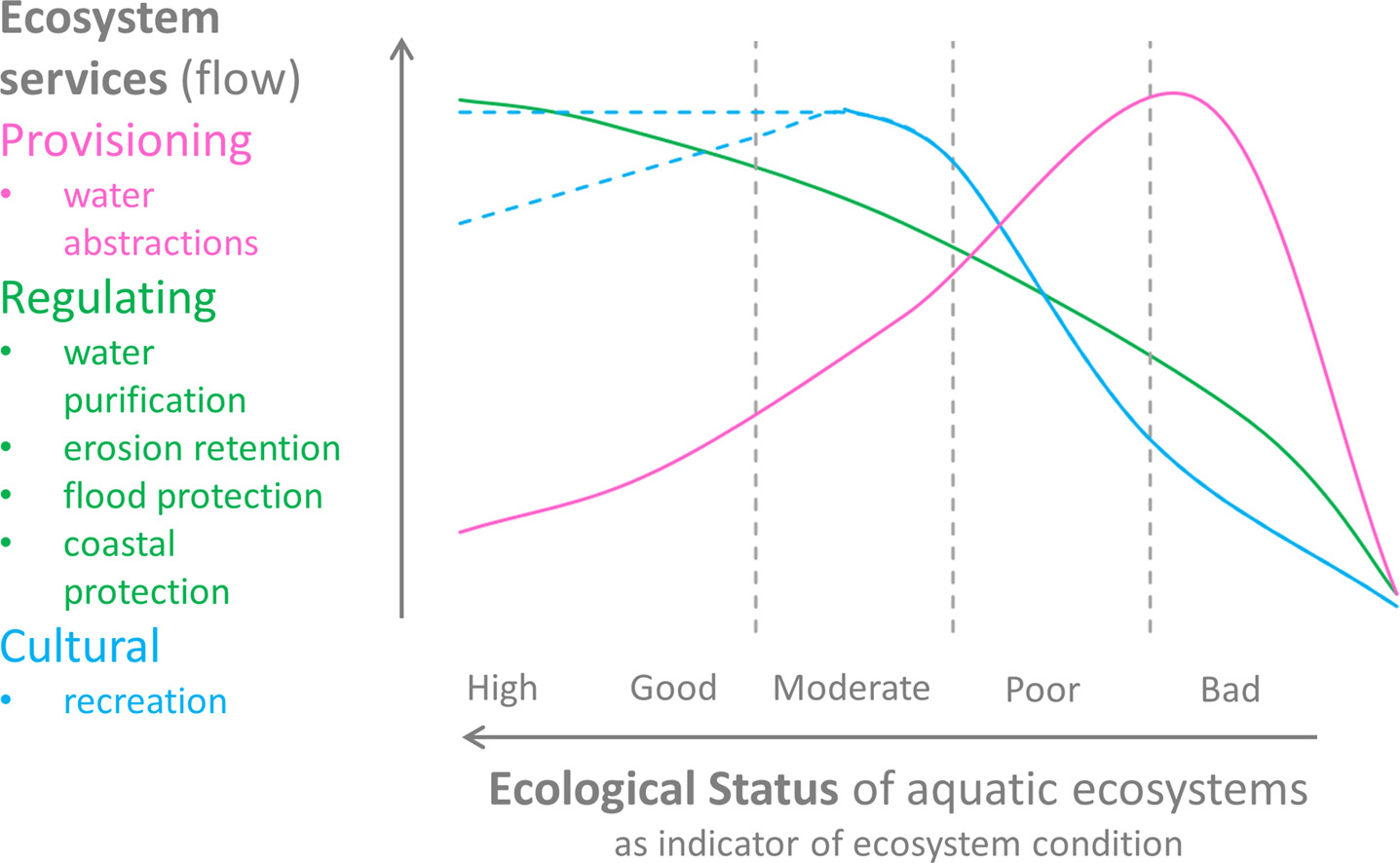 https://doi.org/10.1016/j.scitotenv.2019.03.155
EEA
Ambizione ecologica vs costi e difficoltà
Esempio nuova direttiva acque reflue: 
	- limiti stringenti, neutralità energetica, gestione acque di pioggia
	- Il gioco vale la candela? E poi chi paga? 
Ma anche: 
Autonomia energetica
Vantaggi per il riuso dei reflui e il recupero di materiali  
Spinta all’innovazione ed efficienza 
Benefici per la qualità della vita
Ridurre i consumi elettrici dei depuratori
Oggi ~24 747 GWh yr−1
“convergenza alla media”: -5500 GWh yr−1 
“misure ottimizzate”: -13 500 GWh yr−1
https://iopscience.iop.org/article/10.1088/1748-9326/ab0b54/meta
Alghe e trattamento dei reflui
https://www.frontiersin.org/articles/10.3389/fbioe.2022.904046/full
Desalination
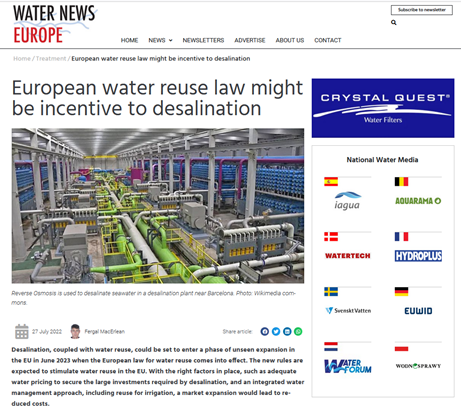 “central hub in desal innovation” (33% of global vendors are in EU)
BUT Limited patent activity (17% of global ) 
Market turned to “replacement” (membranes): low margins, high competition 
Need to boost innovation/new plants
Energy 
Brine 
Reuse
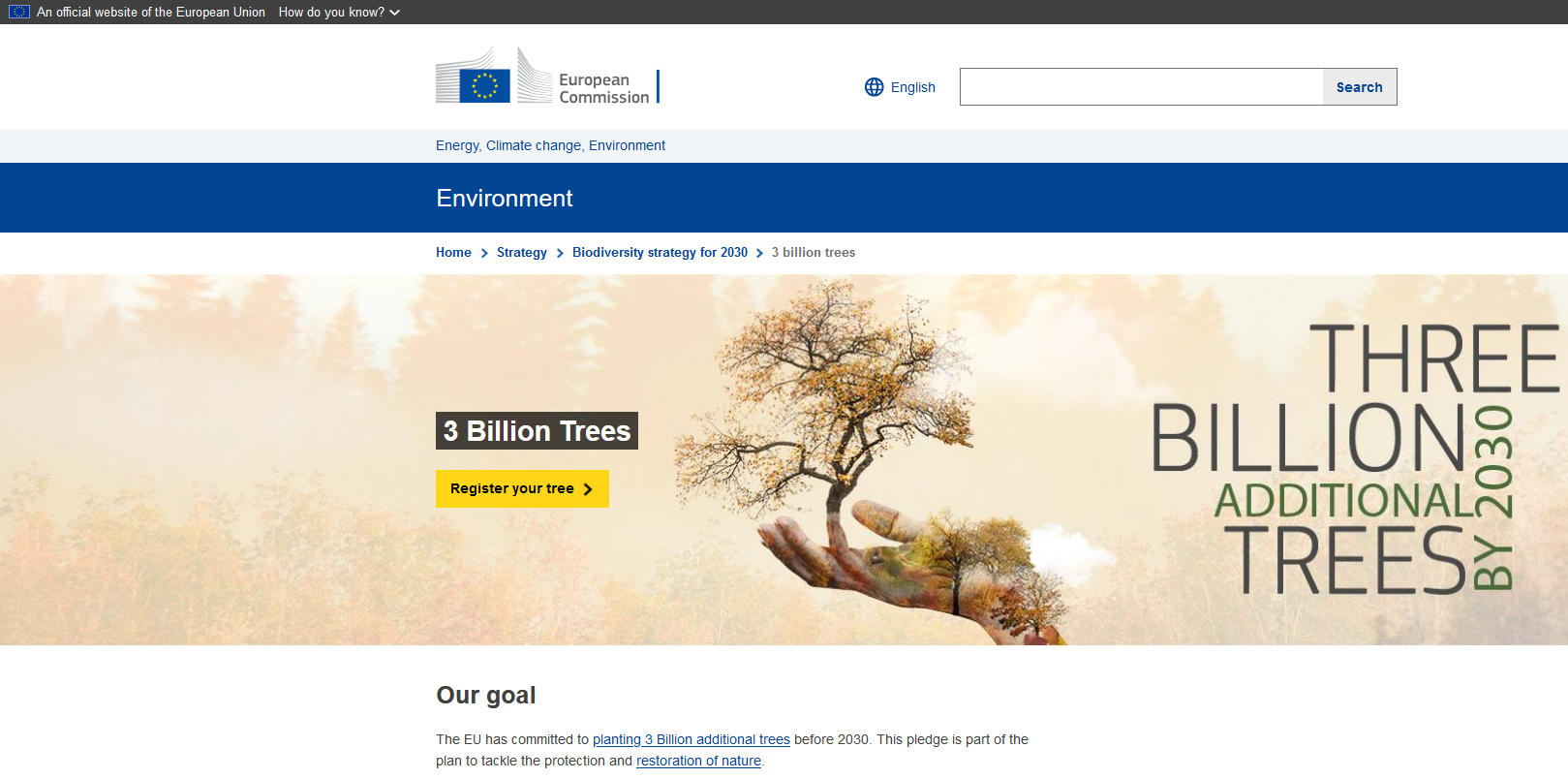 https://www.nature.com/articles/s41586-023-06468-9
[Speaker Notes: In red areas, the share of flood-exposed settlements is increasing, that is, settlements in high-hazard flood zones have expanded at least 50% more than settlements in flood-safe areas. In blue areas, flood exposure is decreasing.]
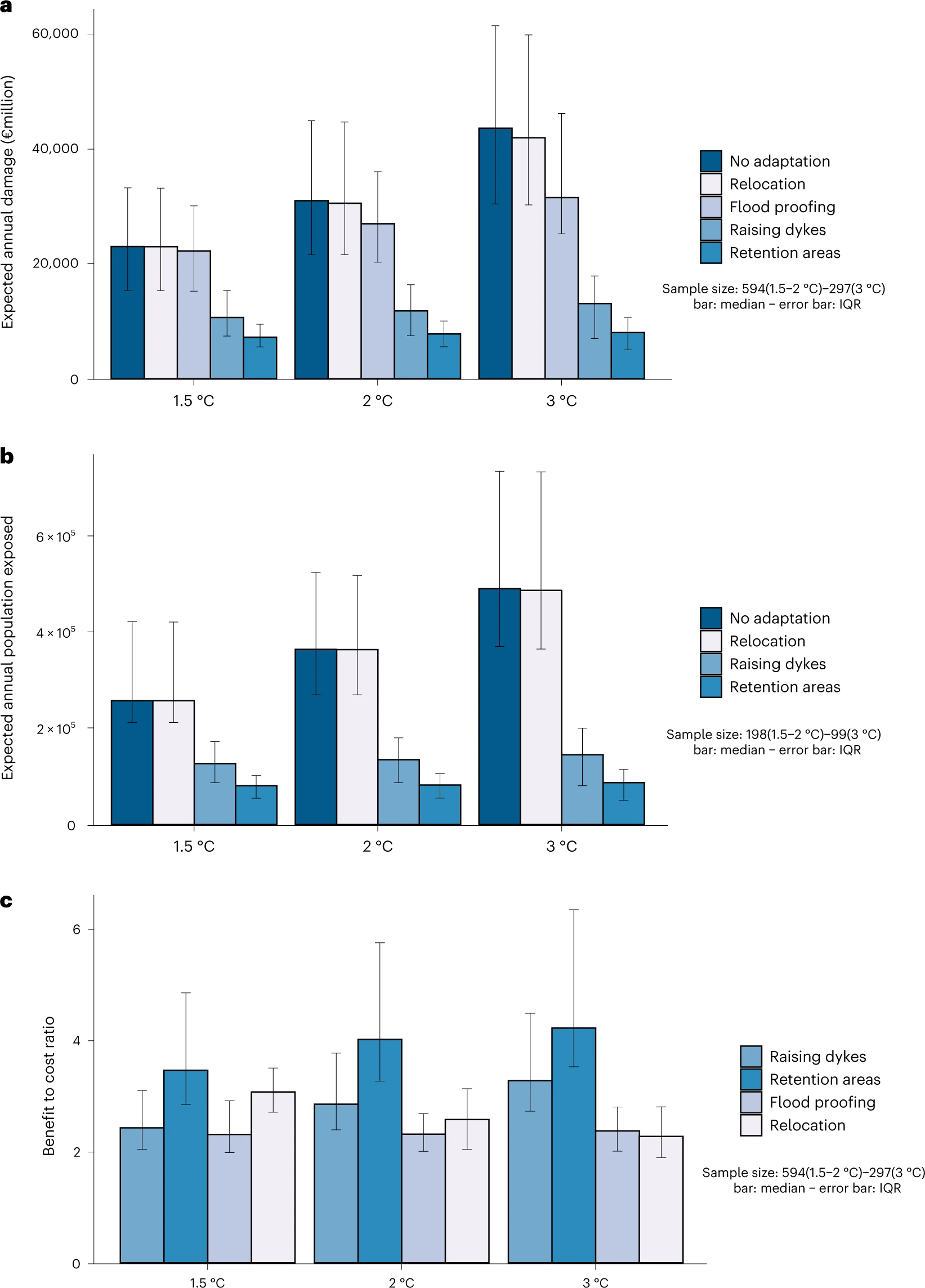 https://www.nature.com/articles/s41558-022-01540-0
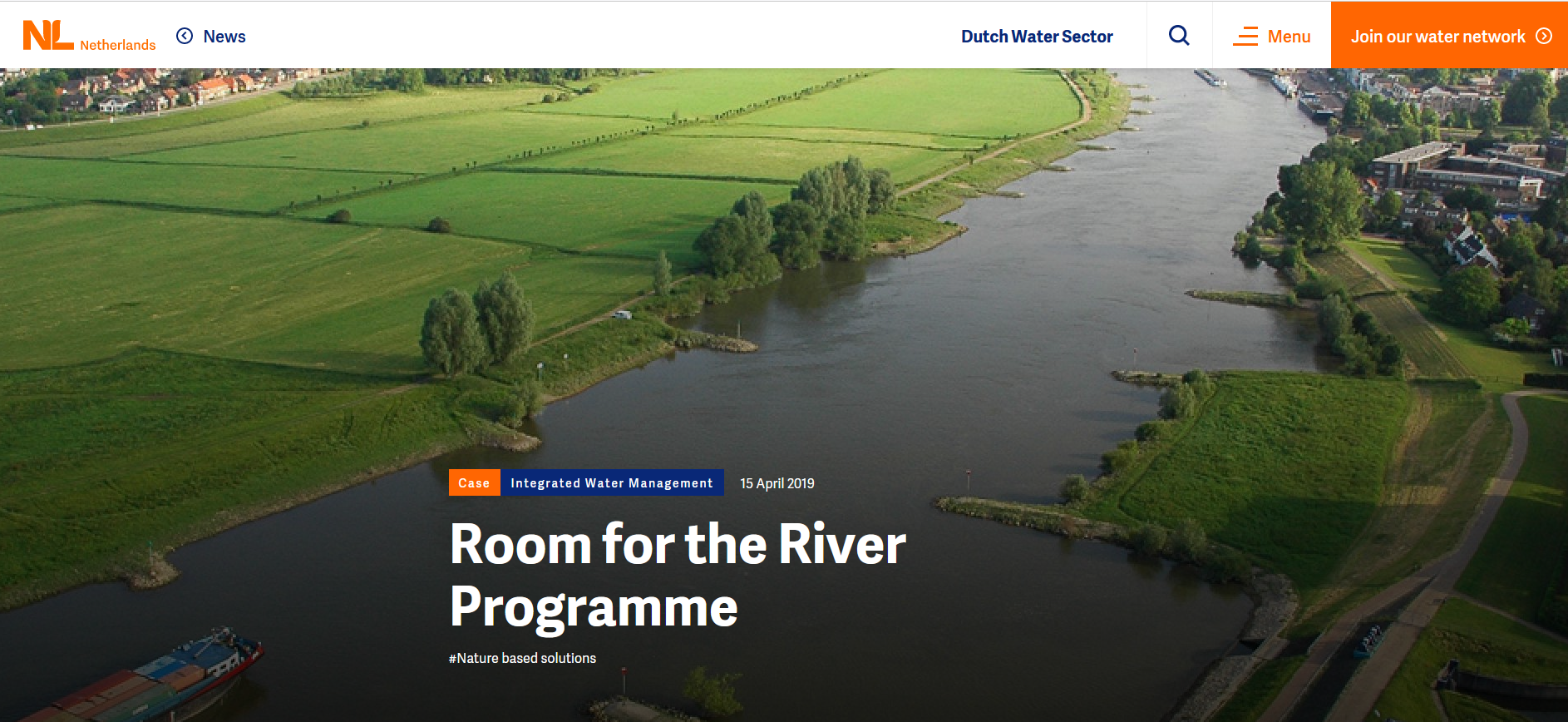 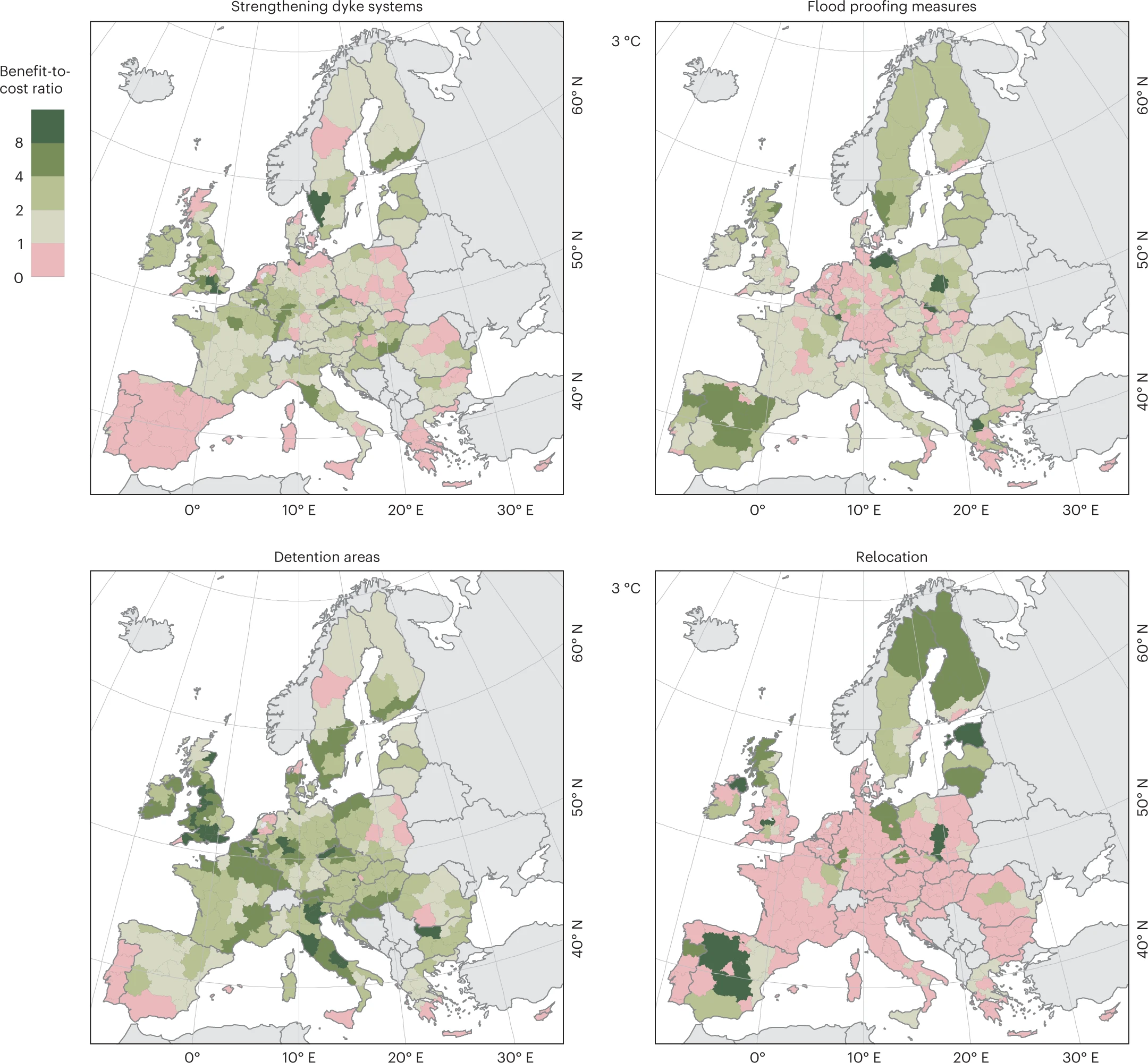 Nuovi business models
Impianti di depurazione  gestione di risorse ed energia 
	più in generale: economia circolare/ecologia industriale 
Tecnologie per il trattamento avanzato dei reflui, a basso consumo energetico, con biomateriali di recupero 
Digitalizzazione e ottimizzazione, gestione centralizzata di impianti distribuiti (es. IAS, CSO) 
Innovazione e leadership industriale
https://ec.europa.eu/commission/presscorner/detail/en/ip_23_510
Nuovi mercati per crediti di biodiversità, carbonio, ecosystem services
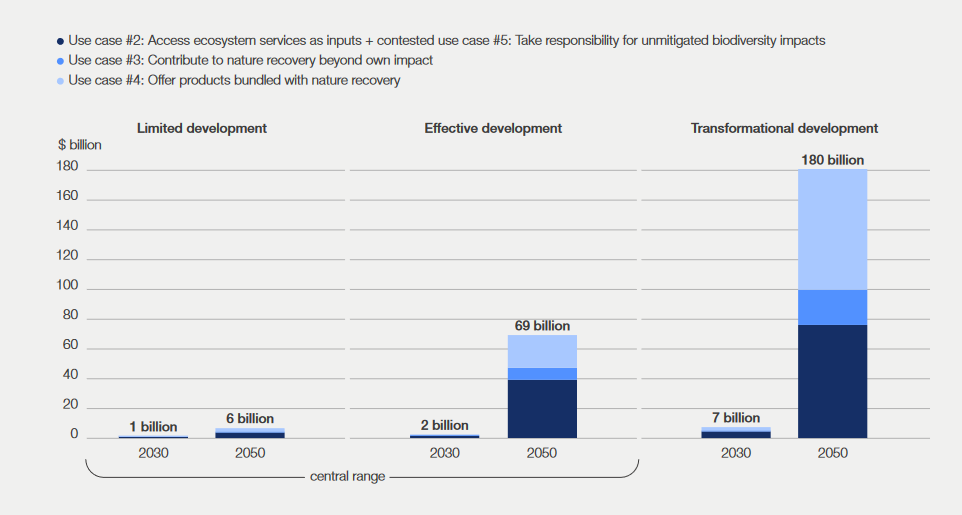 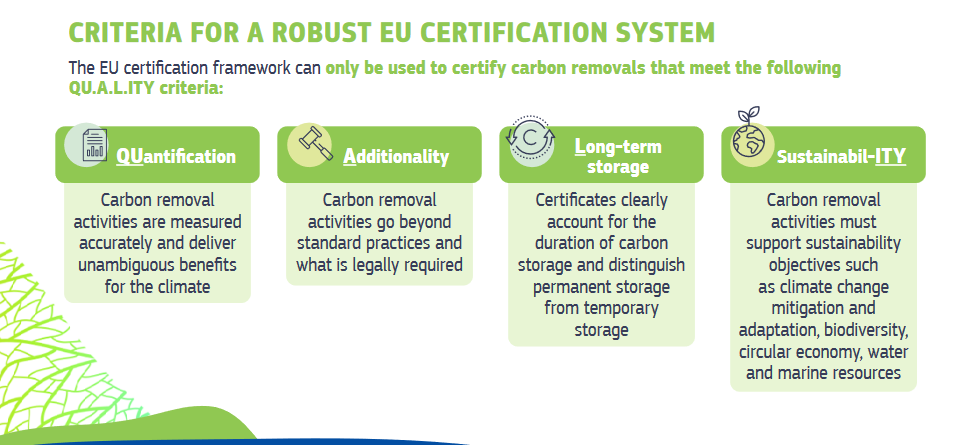 https://climate.ec.europa.eu/eu-action/sustainable-carbon-cycles/carbon-removal-certification_en
https://www3.weforum.org/docs/WEF_2023_Biodiversity_Credits_Demand_Analysis_and_Market_Outlook.pdf
https://blogs.worldbank.org/sustainablecities/beyond-avoided-losses-capitalizing-secondary-benefits-investments-urban-flood
Conclusioni
Ambizione ecologica protezione socioeconomica
Misure (non più) di emergenza – multifunzionalità 
Nuovi business models
Keep in touch
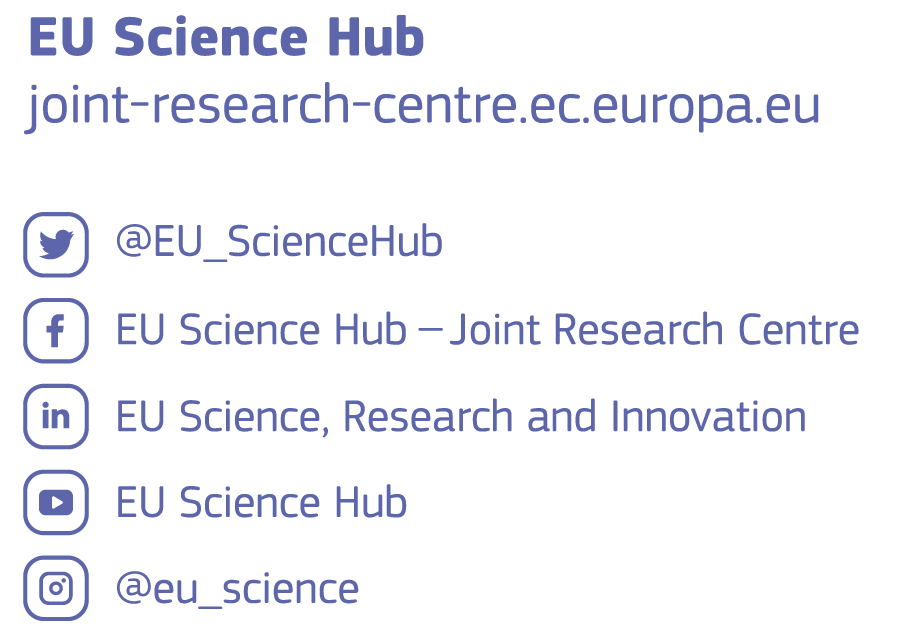 [Speaker Notes: Delete/update as appropriate]
Thank you
© European Union 2023
Unless otherwise noted the reuse of this presentation is authorised under the CC BY 4.0 license. For any use or reproduction of elements that are not owned by the EU, permission may need to be sought directly from the respective right holders.
Slide xx: element concerned, source: e.g. Fotolia.com; Slide xx: element concerned, source: e.g. iStock.com
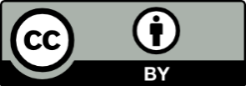 [Speaker Notes: Update/add/delete parts of the copy right notice where appropriate.
More information: https://myintracomm.ec.europa.eu/corp/intellectual-property/Documents/2019_Reuse-guidelines%28CC-BY%29.pdf]
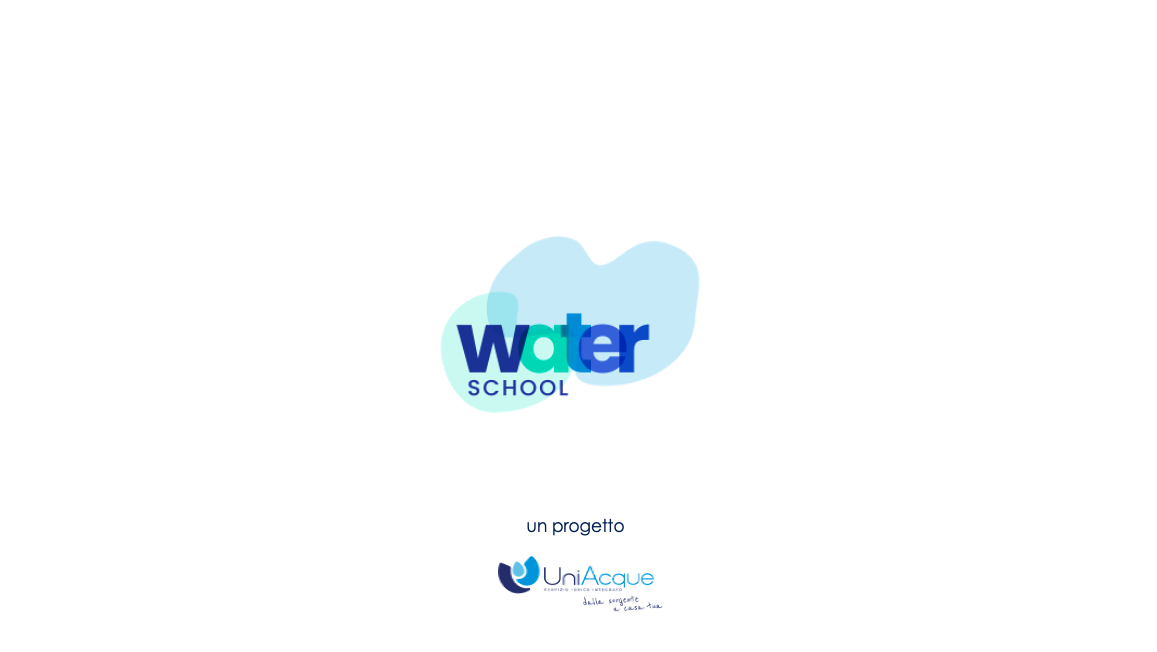 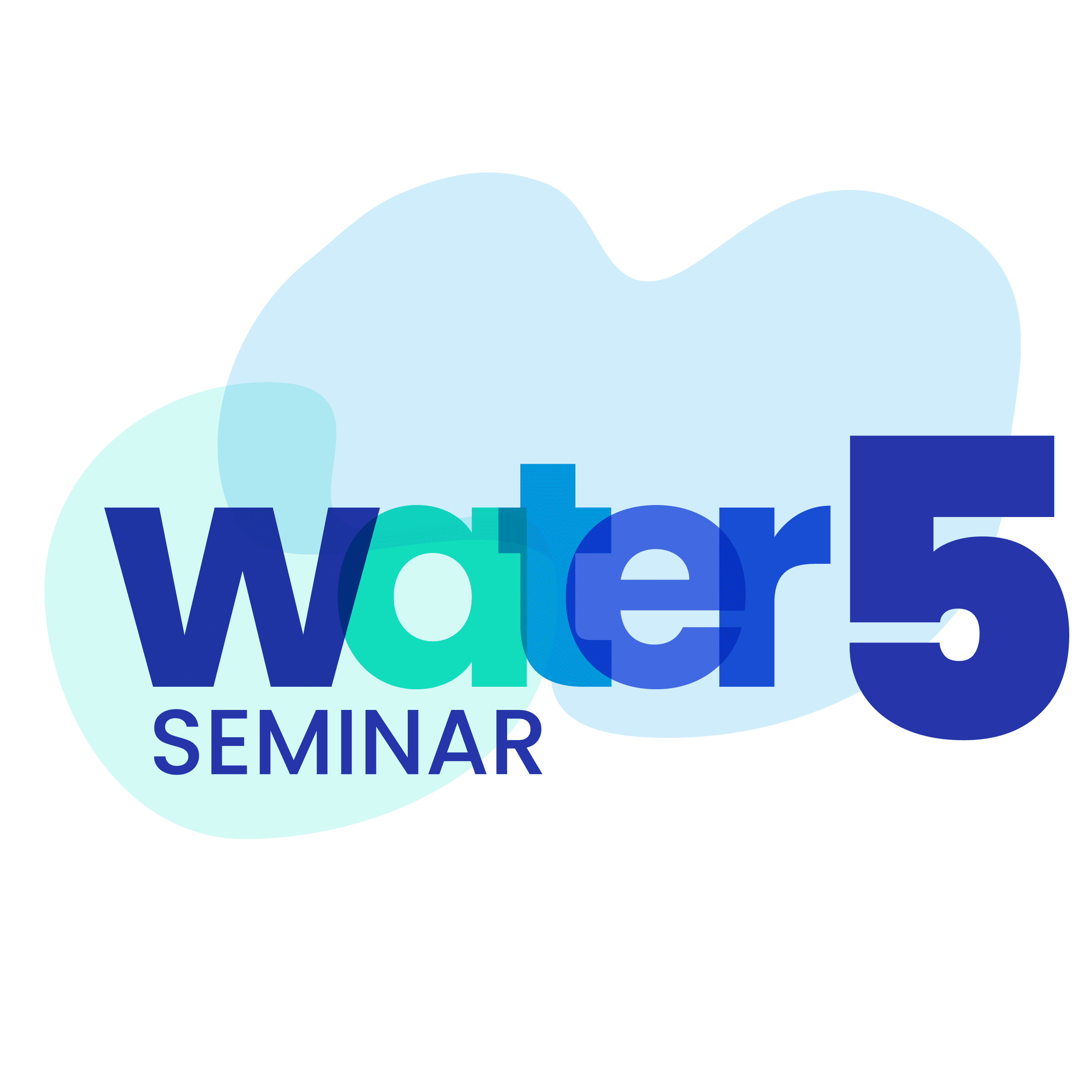